Please Put phones and devices in a pocket in your backpack.  Thank you
Essential Question: How can we use tables, graphs, and algebraic reasoning to help us solve exponential and logarithmic equations?
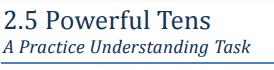 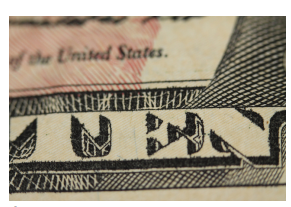 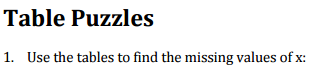 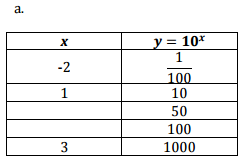 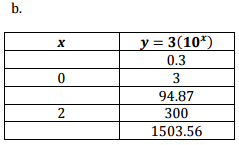 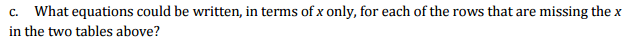 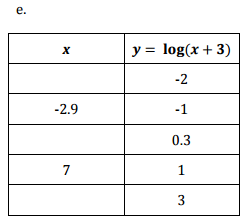 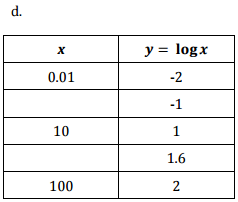 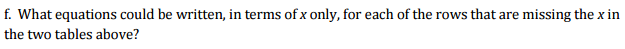 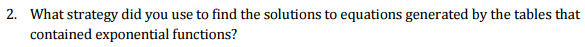 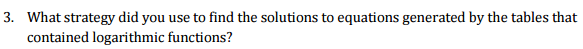 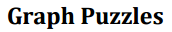 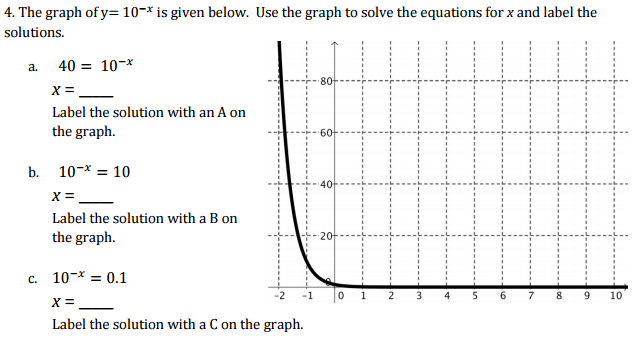 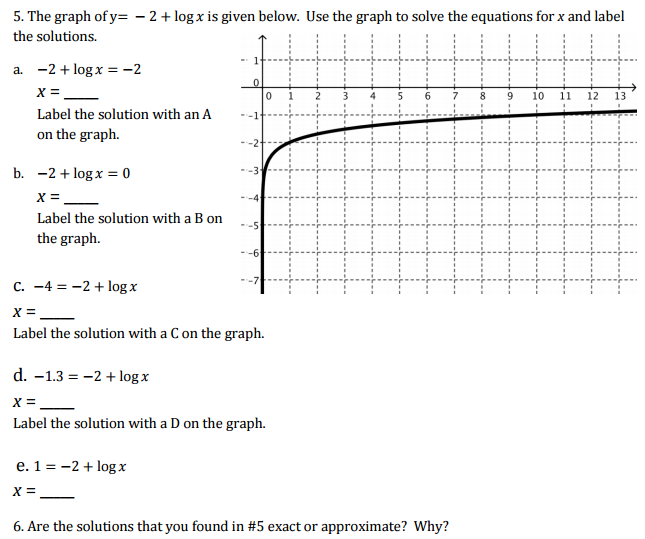 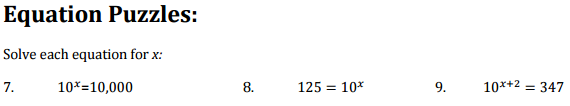 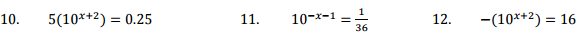 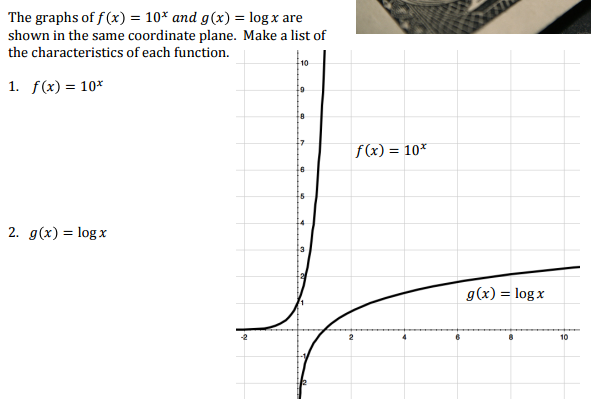 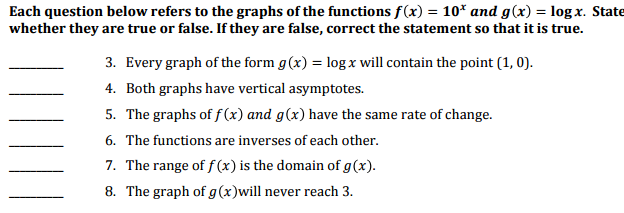 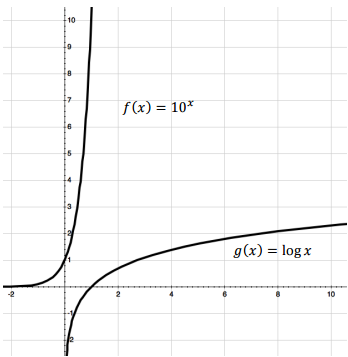 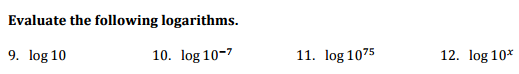 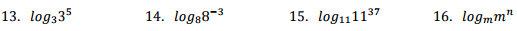 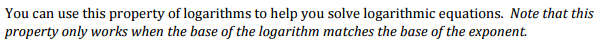 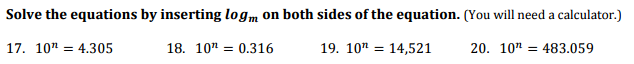 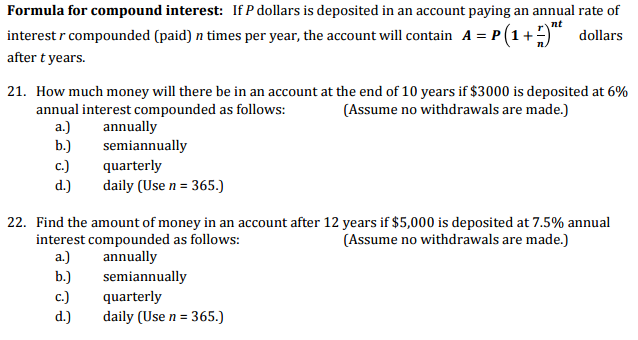